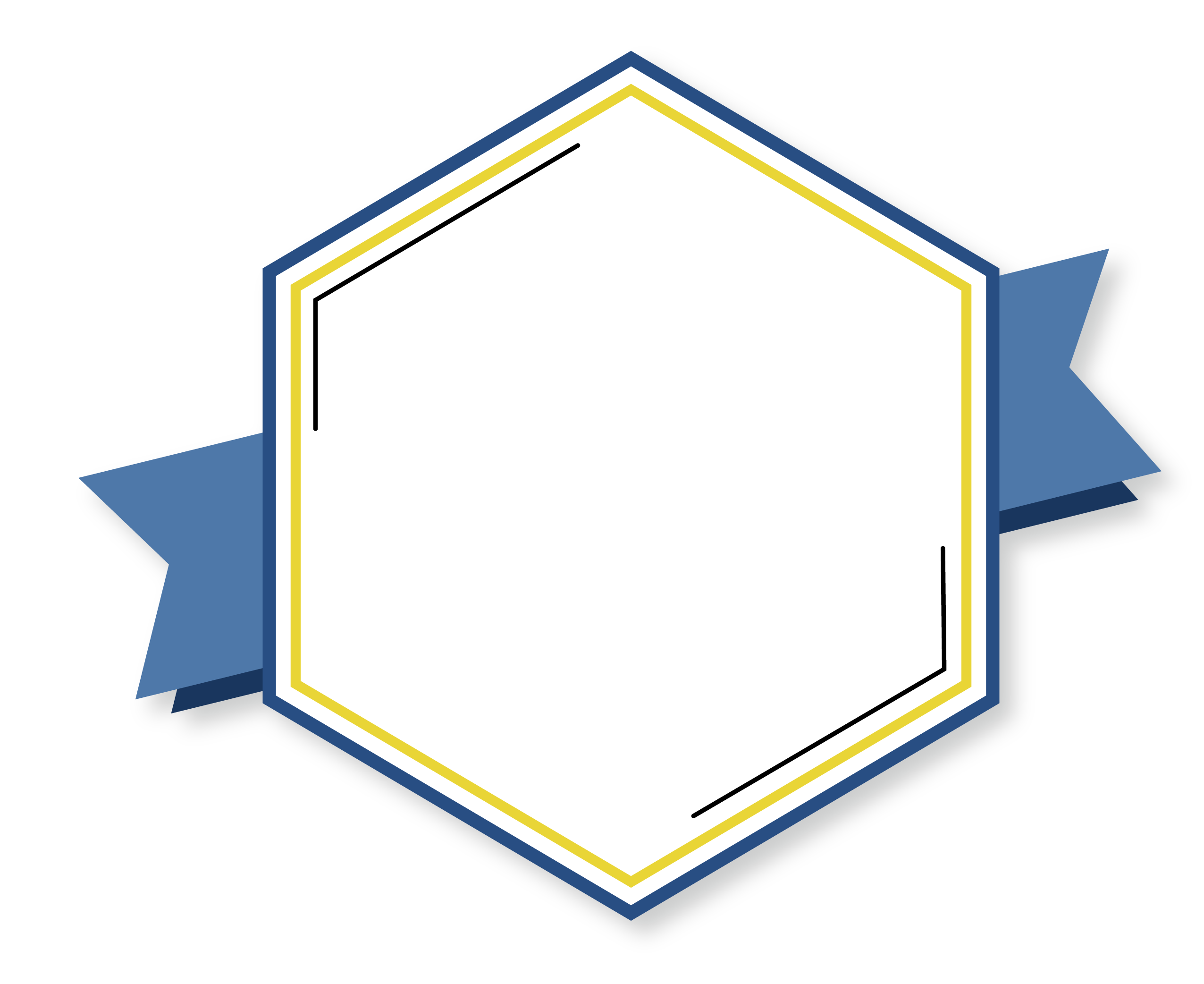 Managing
Electronic
Resources
How to schedule and monitor COUNTER SUSHI harvesting
Yoel Kortick
Senior Librarian
Table of Contents
Introduction
Step 1: Define the frequency in which you want the SUSHI Harvesting job to run
Step 2: Monitor the SUSHI harvesting job reports
Step 3: Monitor the harvested (uploaded from the vendor) files
Step 4: Monitor the harvesting for a specific vendor
2
Introduction
Introduction
The harvesting of COUNTER reports via SUSHI (Standardized Usage Statistics Harvesting Initiative) can be scheduled by the institution.
In addition, the institution can monitor the harvesting (loading to Alma from the vendor) within Alma. 
We will explain here how this can be done.
4
Step One – Define the frequency of the SUSHI harvesting
Step One
At “Configuration menu -> Acquisitions -> General -> Acquisition Jobs Configuration” define the frequency in which you want the SUSHI Harvesting job to run. 
Here the job is defined to run every Saturday morning at 08:00
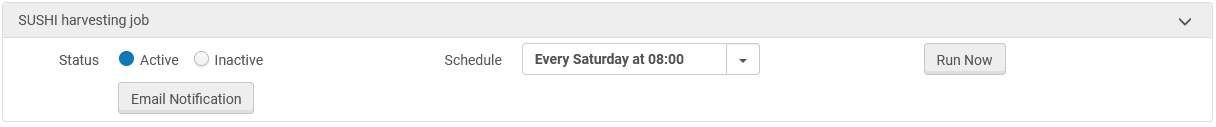 6
Step One
Several other scheduling options could also have been chosen
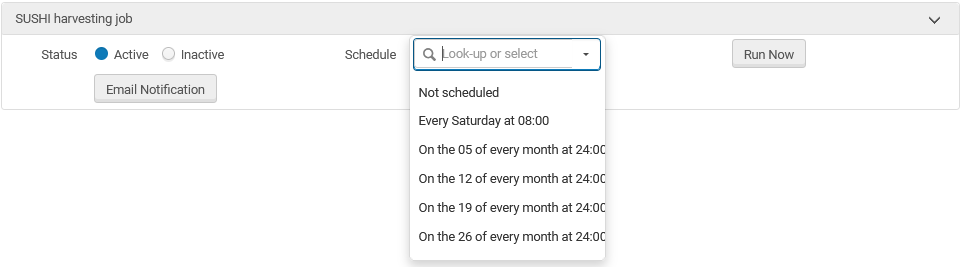 7
Step Two – Monitor the SUSHI harvesting
Step Two
Monitor the SUSHI harvesting job reports.  You can get an email sent to you and other users via the “row action” at “Alma Menu > Admin > Manage Jobs and Sets > Monitor Jobs > Go to ‘Scheduled’ Tab > Filter by ‘Acquisitions’ > Go to SUSHI harvesting job’
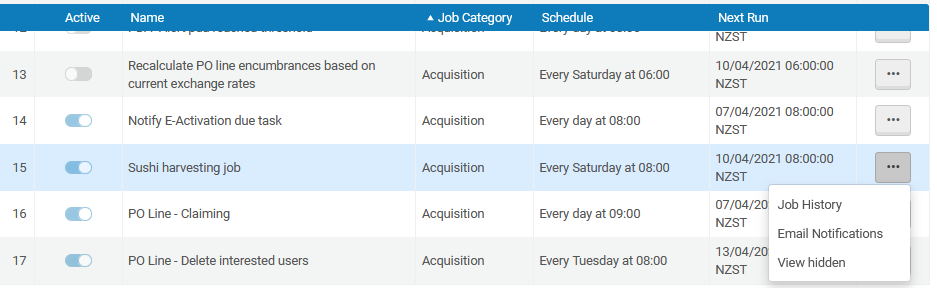 9
Step Two
The ‘SUSHI harvesting job’ report can be viewed from the “Monitor Jobs” “History” tab
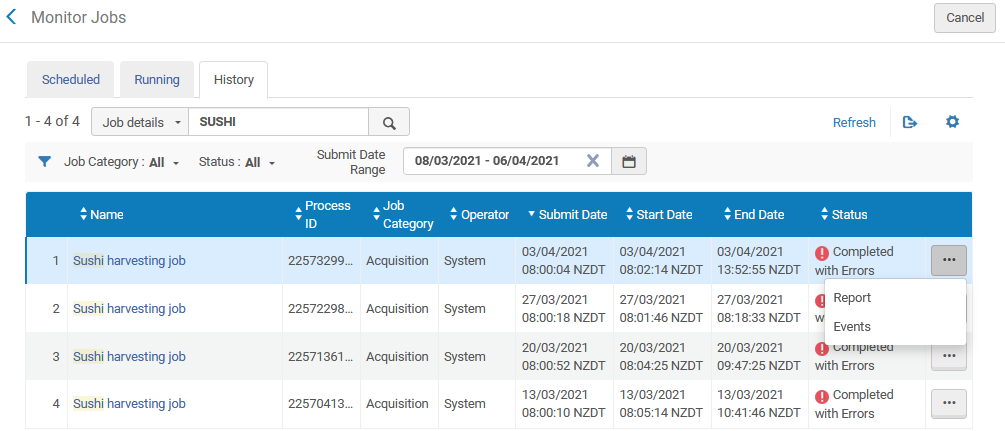 10
Step Two
Here is the beginning of the report
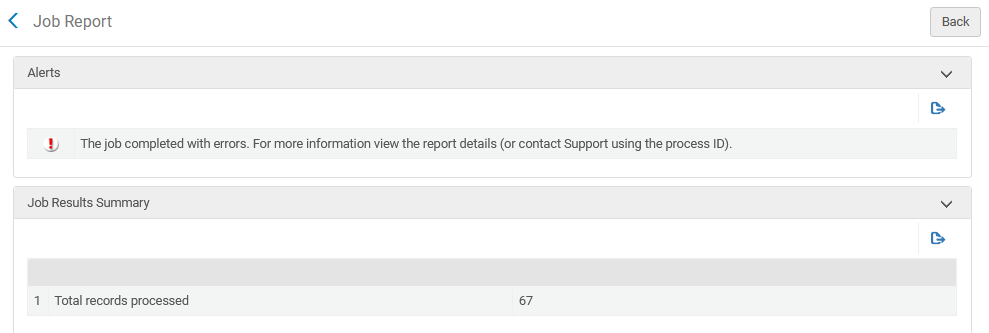 11
Step Two
Here is the continuation of the report
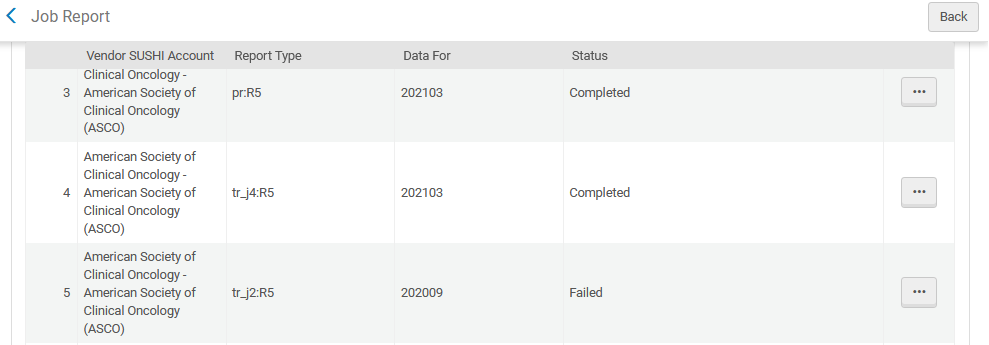 Here is why the job has status ‘Completed with errors’
12
Step Two
Each row can be further investigated
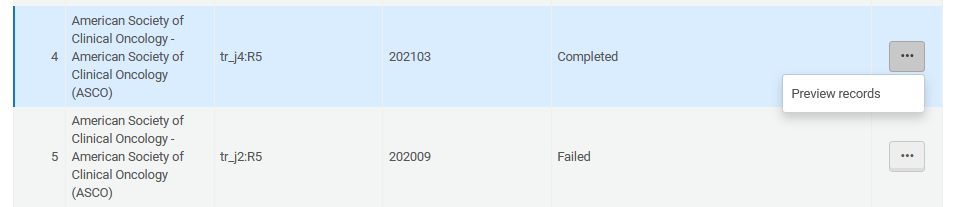 13
Step Two
After clicking “Preview records’ for a specific row it is possible to downloaded the loaded COUNTER report.
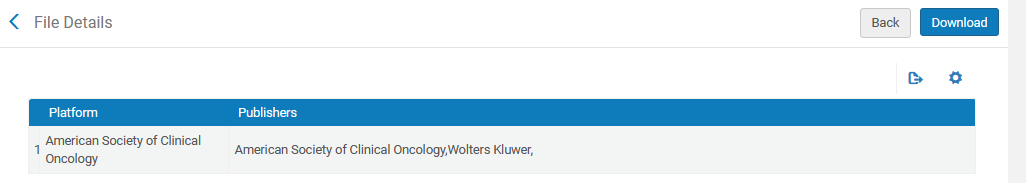 14
Step Two
Downloading the COUNTER report.
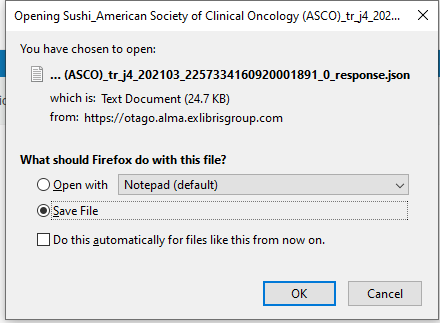 15
Step Two
Here is the beginning of the downloaded COUNTER report.
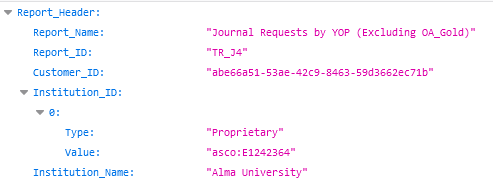 16
Step Three - Monitor the harvested (uploaded from the vendor) files
Step Three
It is possible to monitor the files which have been uploaded via the “Usage Data Loader” page.
The “Usage Data Loader” page can be accessed at “Alma Menu > Acquisitions > Import  > Load Usage Data”
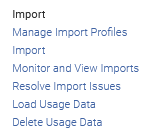 18
Step Three
The ‘Uploaded files’ tab allows us to view the files which were uploaded and their status along with additional information
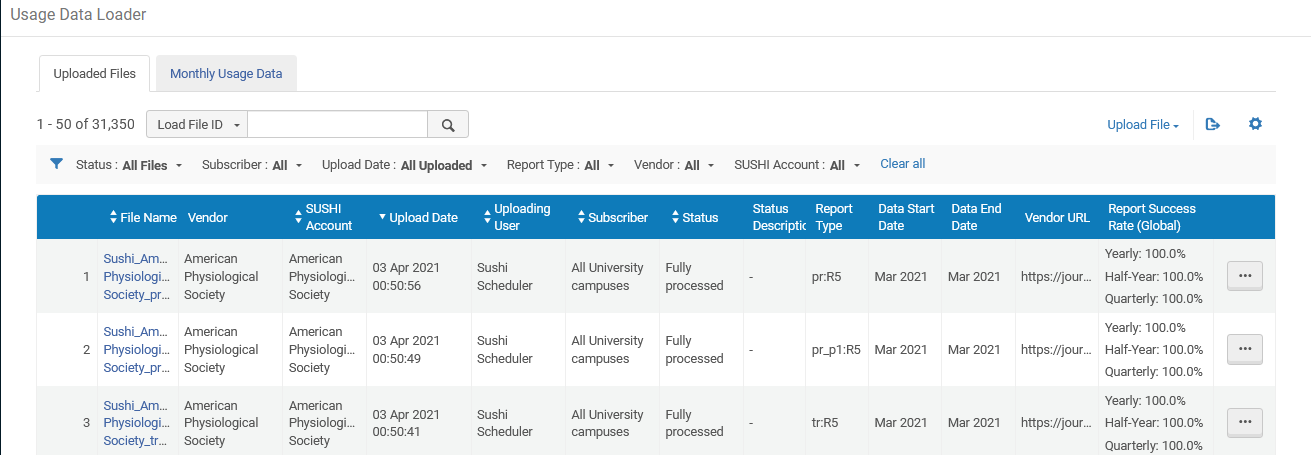 Multiple filtering options
19
Step Three
The ‘Monthly usage data’ tab allows us to view the harvest success of reports by their platform
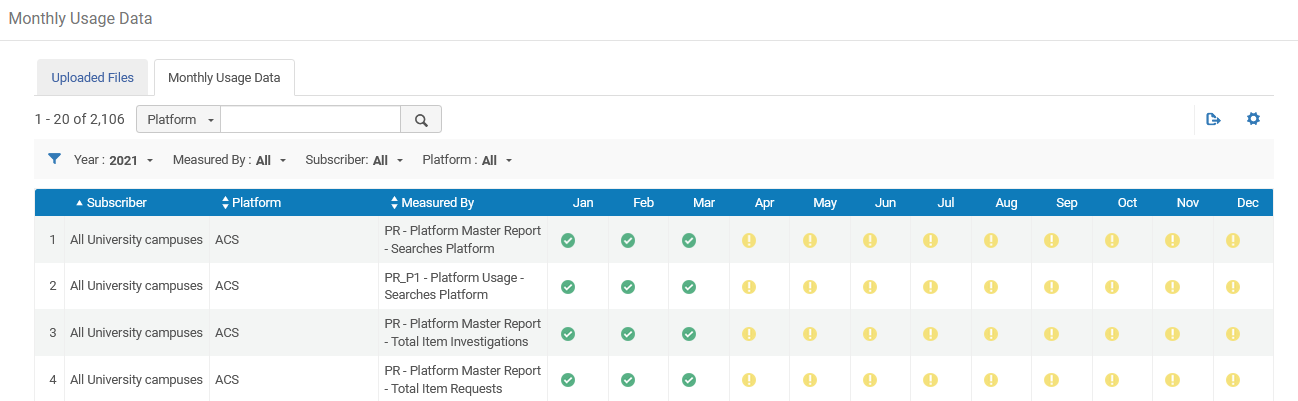 20
Step Three
The green check mark means that the usage report was successfully retrieved and loaded.
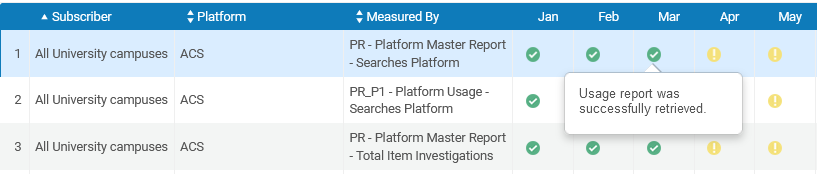 21
Step Three
The yellow exclamation mark means that the usage report was not successfully retrieved and loaded because no usage was available.
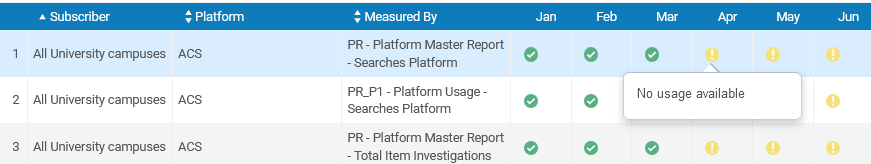 22
Step Four - Monitor the harvesting for a specific vendor
Step Four
In the “Usage Data” tab of a specific vendor, when viewing the specific SUSHI accounts, it is possible to see all files which have been harvested for that specific SUSHI account
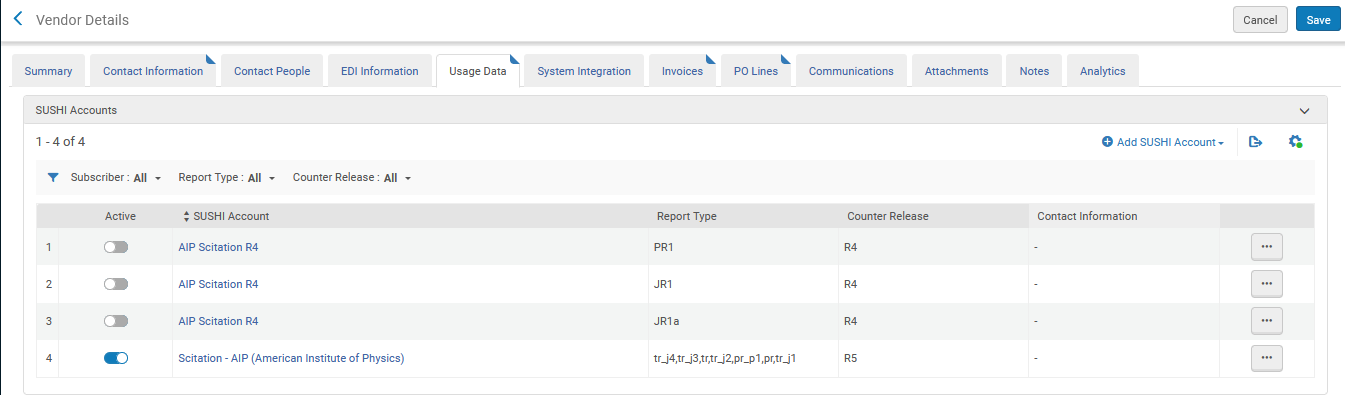 On the next slide we will see that the lower section will include harvesting details for this active SUSHI account
24
Step Four
This is identical to the “Usage data Loader” page seen in step three, but it is already filtered by one particular vendor.
When there are multiple active SUSHI accounts it is possible to filter by a specific one.
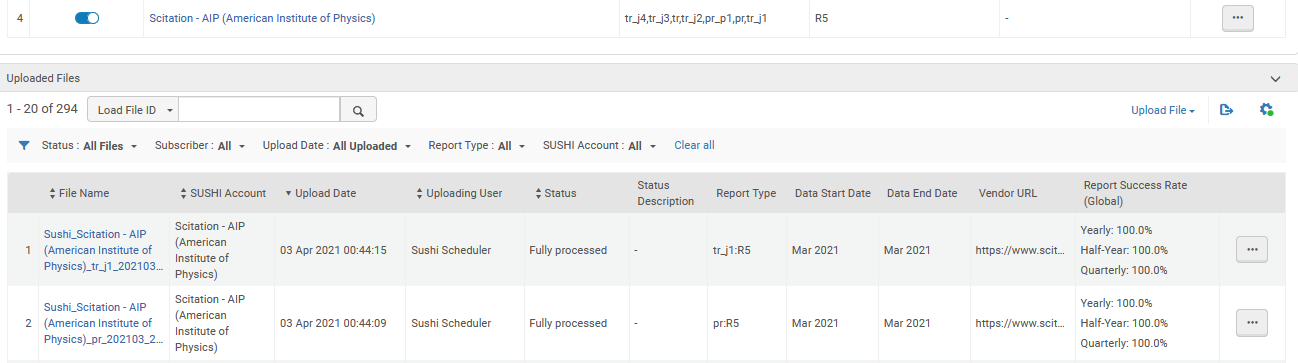 25